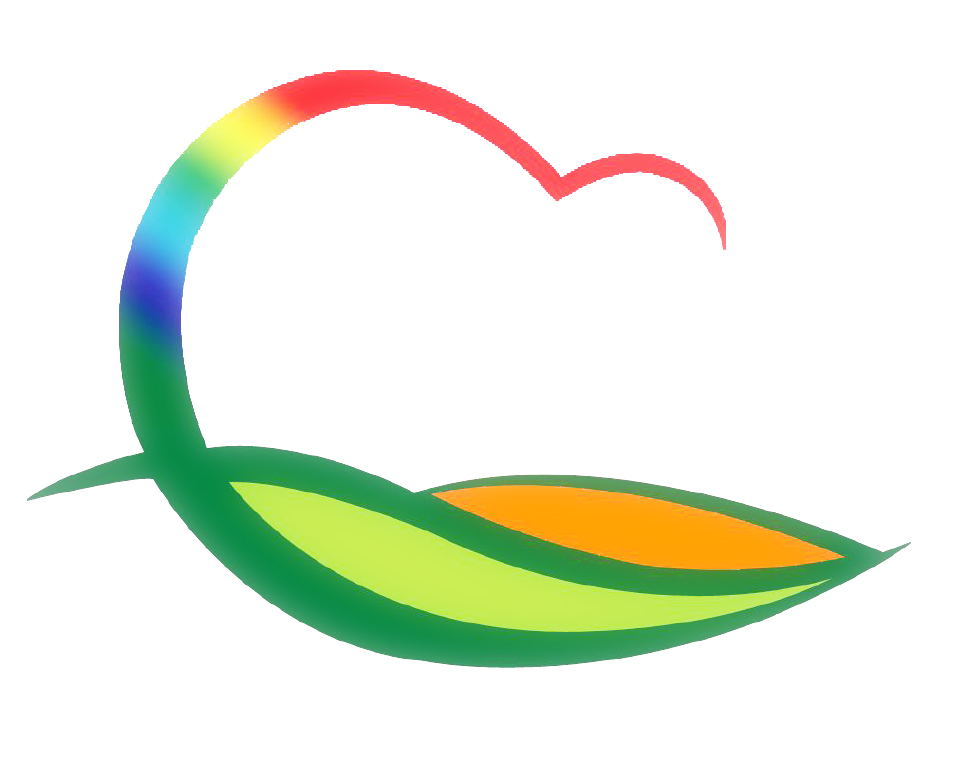 행   정   과
[Speaker Notes: 먼저, 지금의 옥천입니다.]
17-1. 영동 재경군민회
일      시 : 11. 30. (월)  18:00  ※ 15:00 군청 광장 출발
장      소 : PJ호텔 카라디움 홀(서울 중구)
참석인원 : 200명 정도
참석대상 : 실과소장 및 읍면장
17-2. 12월 부시장·부군수 영상회의
일      시 : 12. 2.(수) 10:30
참      석 : 실·국·본부장, 부시장 부군수(11명)
내      용 : 국 ·도정 현안 설명 및 홍보 ·건의사항
17-3. 충북 시장군수협의회 정례회
일      시 : 12. 9.(수) 16:00
장      소 : 와인코리아 2층
내      용 : 각 시 ·군 현안 설명 및 상생 도모 협의
17-4. 퇴직공무원과의 간담회
일      시 : 12. 9.(수) 11:00
장      소 : 군청 대회의실
인      원 : 120명(선배공무원 85명 / 실과소·읍면장 35명)
내      용 : 주요현안사업 토론 및 군정발전방안 의견 청취
17-5. 12월 정례조회
일      시 : 12. 1.(화)  09:00
장      소 : 군청 대회의실
참석대상 : 본청직원, 읍·면장 및 직속기관·사업소
                   팀장이상
내      용 : 시상, 군수님 훈시
17-6. 12월 금요회의
일      시 : 12. 17. (목) 17:00
장      소 : 군청 상황실
대      상 : 금요회원  55명
내      용 : 기관단체 간 발전방안 협의 등
17-7. 2015년 하반기 공무국외여행 결과 군정제안 발표회
일      시 : 12. 22.(화) 16:00
장      소 : 군청 대회의실
발 표 자 : 8명(연수자 8개팀 / 25명)
참석인원 : 200여명
내      용 : 하반기 공무국외여행 결과 군정제안 발표
17-8. 2015년 연말 시상식
일      시 : 12. 24.(목) 16:00
장      소 : 군청 대회의실
내      용 : 공무원 및 민간인 표창
 ※ 실과소장 배석
17-9. 2015년 종무식 및 송년 다과회
일      시 : 12. 31.(목) 11:00
장      소 : 군청 대회의실
참여인원 : 250여 명(본청 및 의회 직원)
내      용 : 종무식, 송년다과회
 ※ 직속기관, 사업소, 읍·면은 자체실정에 맞게 추진
17-10. 민족통일영동군협의회 영동군촉진대회
일      시 : 12. 3.(목) 10:00
장      소 : 여성회관
인      원 : 150명(회장 정영철)
내      용 : 기념식 및 영동군촉진대회
  ※군수님 하실 일 : 표창, 축사
17-11. 남북통일운동영동군회 통일안보강연회
일      시 : 12. 4.(금) 14:00~
장      소 : 읍사무소 3층
인      원 : 160명(회장 신현오)
내      용 : 기념식 및 통일준비안보강연회
   ※군수님 하실 일 : 표창, 축사
17-12. 2015년 영동군자원봉사자대회
일      시 : 12. 3. (목) 14:00
장      소 : 대회의실
인      원 : 300여명 (센터장 이상희)
내      용 : 명사초청특강 및 기념식
 ※군수님 하실 일 : 표창, 격려사
17-13. 바르게살기운동 한마음회원대회 및 강연회
일      시 : 12. 7. (월)  11:00
장      소 : 여성회관
인      원 : 100명(회장 박원규)
내      용 : 유공자표창 및 주민의식 강연회
 ※군수님 하실 일 : 표창, 축사
17-14. 영동군이장협의회 민간위탁교육
기      간 : 12. 7.(월) ~ 12. 8.(화) 09:00~
장      소 : 통영 마리나리조트
인      원 : 230명(회장 배병열)
내      용 : 군수님 특강 및 이장 역량강화 교육
17-15. 2015년 영동군새마을지도자대회
일      시 : 12. 17.(목) 10:30
장      소 : 난계국악당
인      원 : 300여명 (회장 이규호)
내      용 : 2015년 사업평가 및 각종 시상
 ※군수님 하실 일 : 표창, 축사
17-16.  읍·면 주민자치센터 프로그램 발표회
17-17. 2015년 읍·면반장교육
17-17. 2015 읍·면반장교육 (계속)